POR  UNA AGRICULTURA PARA LOS AGRICULTORES/AS
FORO ARTICULANDO ESFUERZOS PARA EL CORREDOR SECO CENTROAMERICANO
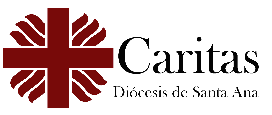 ¿QUIEN DECIDE POR EL MODELO DE AGRICULTURA?
¿ La pregunta es cuanto de los presentes son agricultores/as ?
EL GOBIERNO Y SUS MINISTERIOS (ECONOMIA, AGRICULTURA, MEDIO AMBIENTE……ETC).
ORGANIZACIONES NO GUBERNAMENTALES ( JICA, AECID, GIZ, CARITAS, OXFAM,…..ETC).

LA INTERROGANTE ES LA AGRICULTURA ES UN PROBLEMA  POLITICO O TECNICO

AGRICULTURA TRADICIONAL                                                                    ¿ QUIEN NOS PREGUNTA QUE
AGRICULTURA AGROECOLOGICA                                                           AGRICULTURA QUEREMOS ?
AGRICULTURA SOSTENIBLE
AGRICULTURA GLOBALIZADA
AGRICULTURA DE CONSUMISMO 
AGRICULTURA …….ETC.
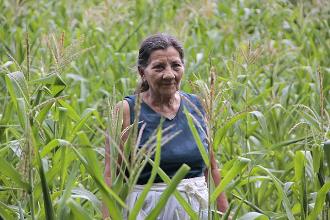 EL CAMBIO CLIMATICO Y UNA BUSQUEDA DE UNA MEJOR AGRICULTURA.
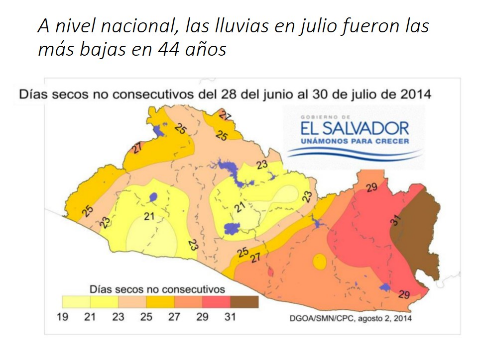 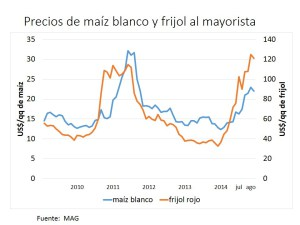 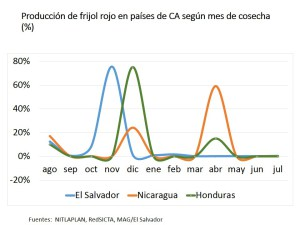 QUE CONTRASTE VERDAD
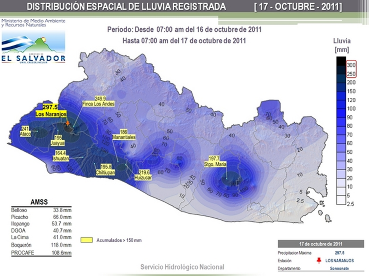 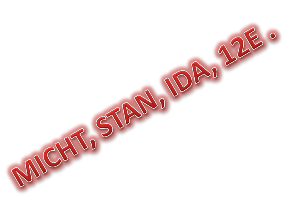 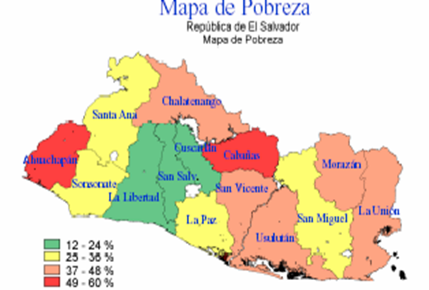 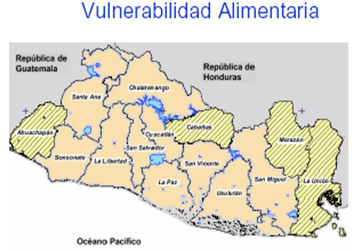 ANTE LA REALIDAD QUE HACER.
RESILIENCIA.     PREPARARNOS COMO SECTOR RURAL, COMO PAIS COMO REGION.
EXPERIENCIAS QUE NOS LLEVAN POR UN MEJOR CAMINO:
ORGANIZACIÓN BASADA EN UN DESARROLLO TERRITORIAL.
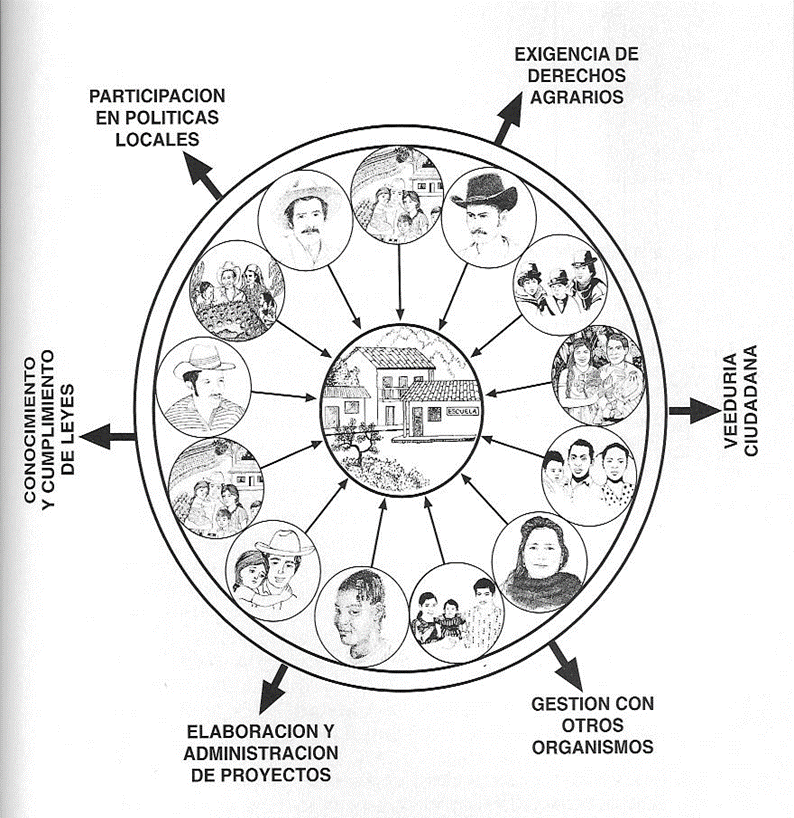 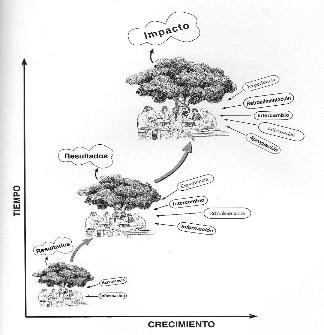 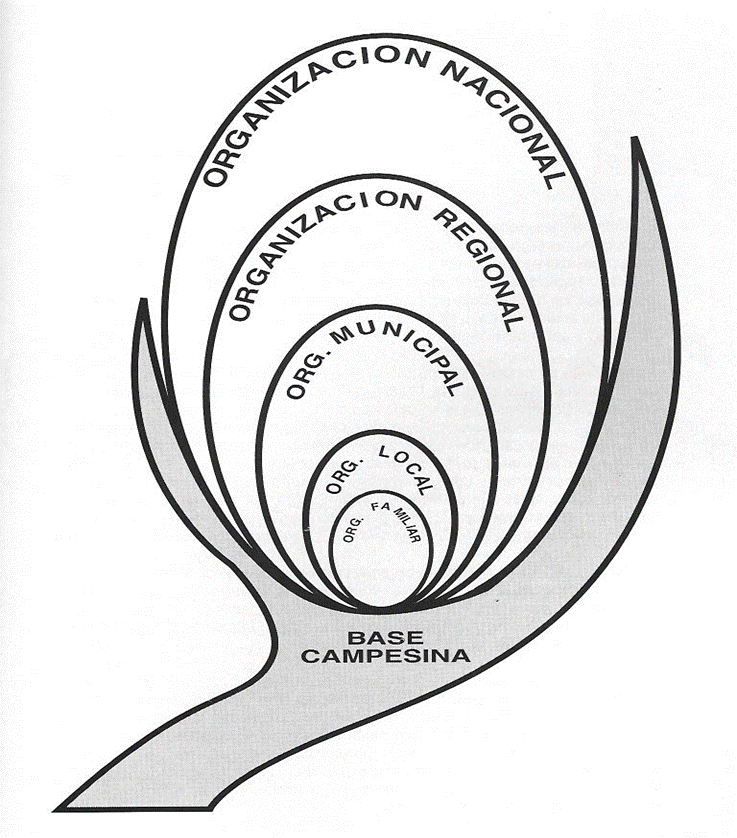 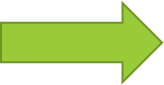 Las acciones claves que animen y empujen los resultados.
PREPARACION TECNICA Y POLITICA DEL SECTOR RURAL.
CUIDADO DE SEGUIR HACIENDO ESTO
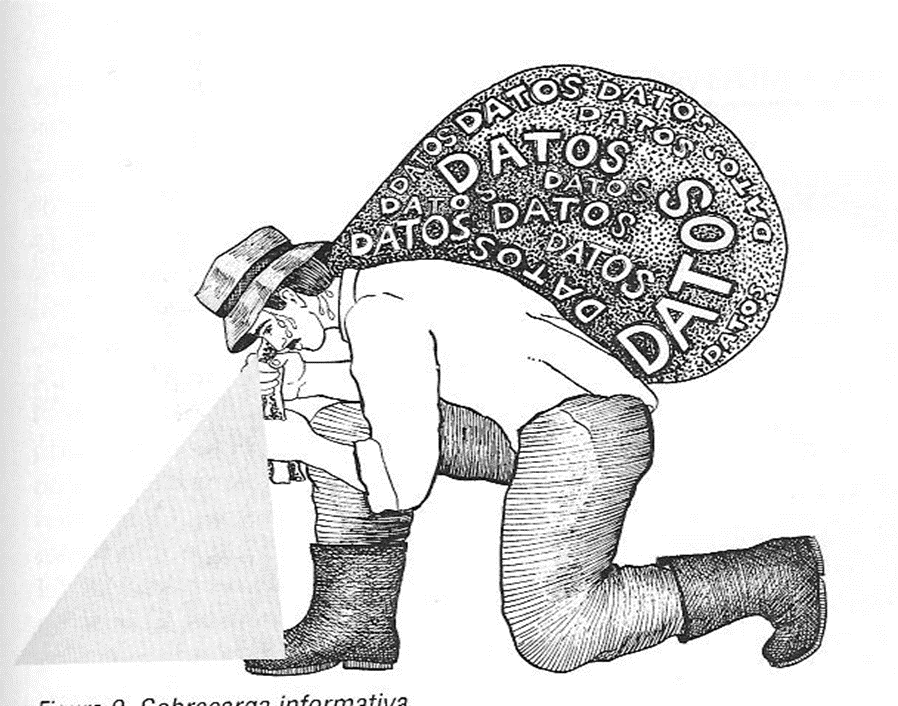 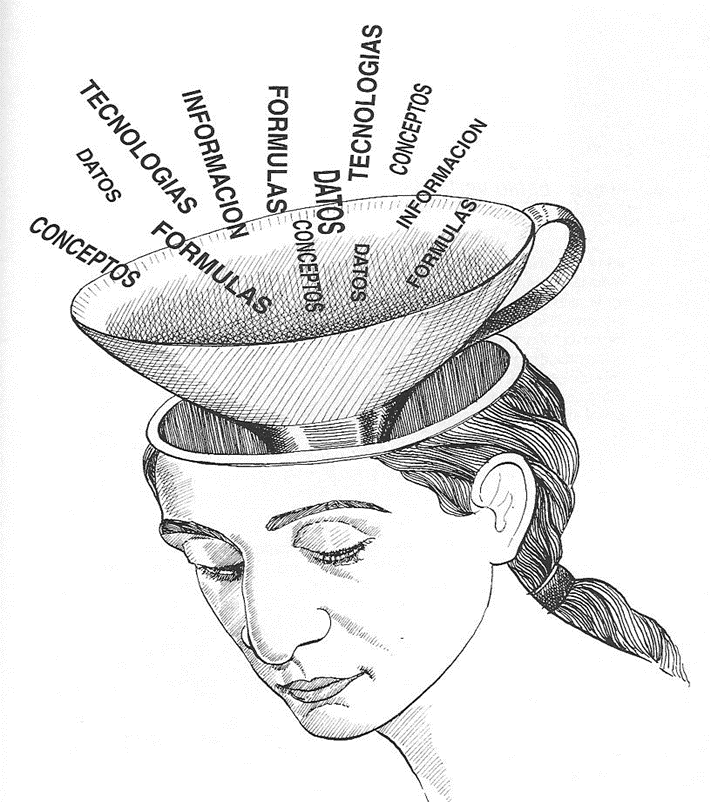 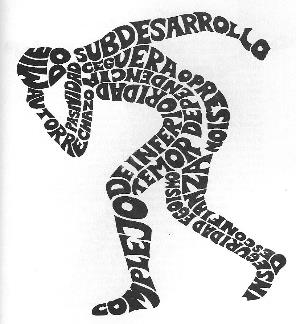 UN PROTAGONISMO CAMPESINO REAL Y VINCULADO CON EL DESARROLLO.
FITOMEJORAMIENTO PARTICIPATIVO, BANCOS DE FITOGENITOS COMUNITARIOS.
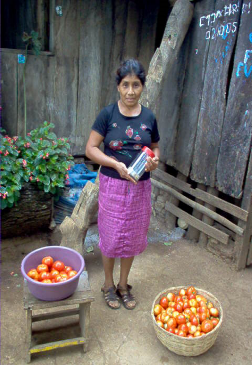 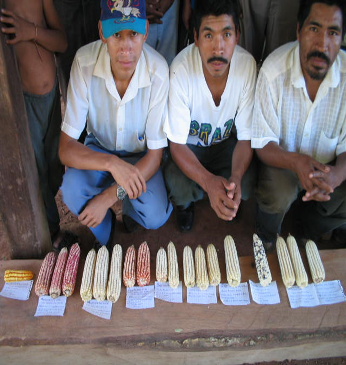 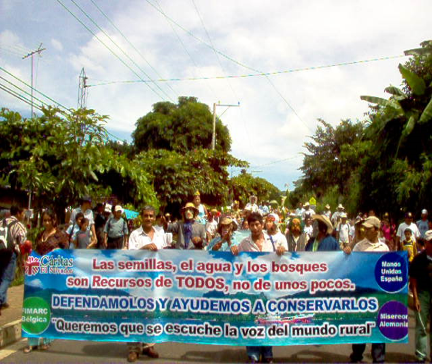 ACCIONES QUE ARRASTREN Y DEMUESTREN.
PROTECCION  Y  MEJORAMIENTO DE LA FERTILIDAD DEL SUELO.












PROTECCION  Y MEJORAMIENTO DE LA COSECHA DE AGUA.
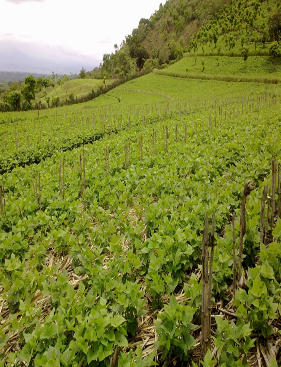 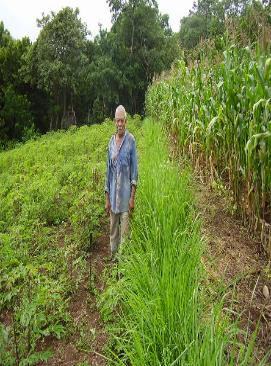 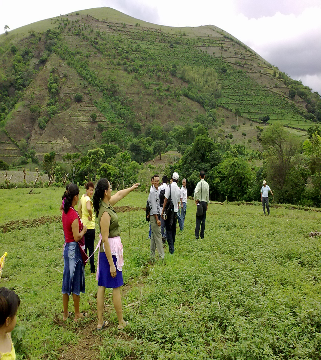 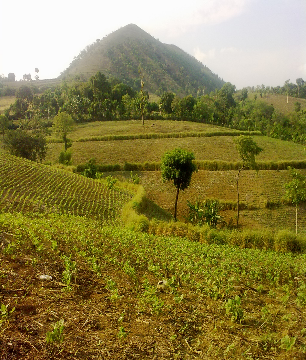 No olvidar que el campo no es el fin es el medio para llegar a las personas
IMPORTANTE QUE LA INCIDENCIA ESTE A TODOS LOS NIVELES (POLITICO, EDUCATIVO, TECNICO, NIÑEZ, JUVENTUD).
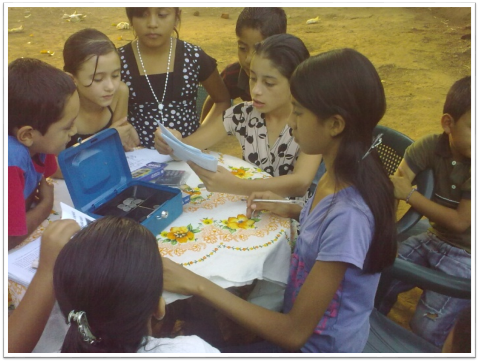 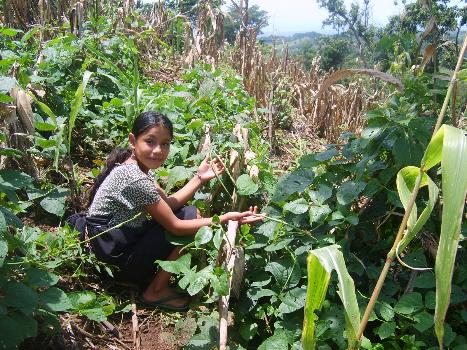 UNA PRODUCCION PARA UN COMERCIO JUSTO
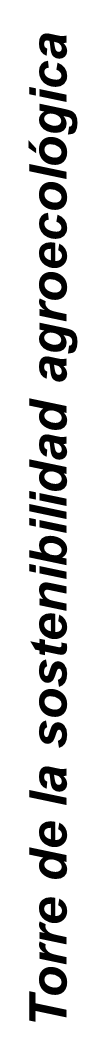 CON TODO ESTO TENDREMOS UNA COMBINACION PARA ARRANCAR CAMBIOS DESDE LA MENTE A LA ACCION
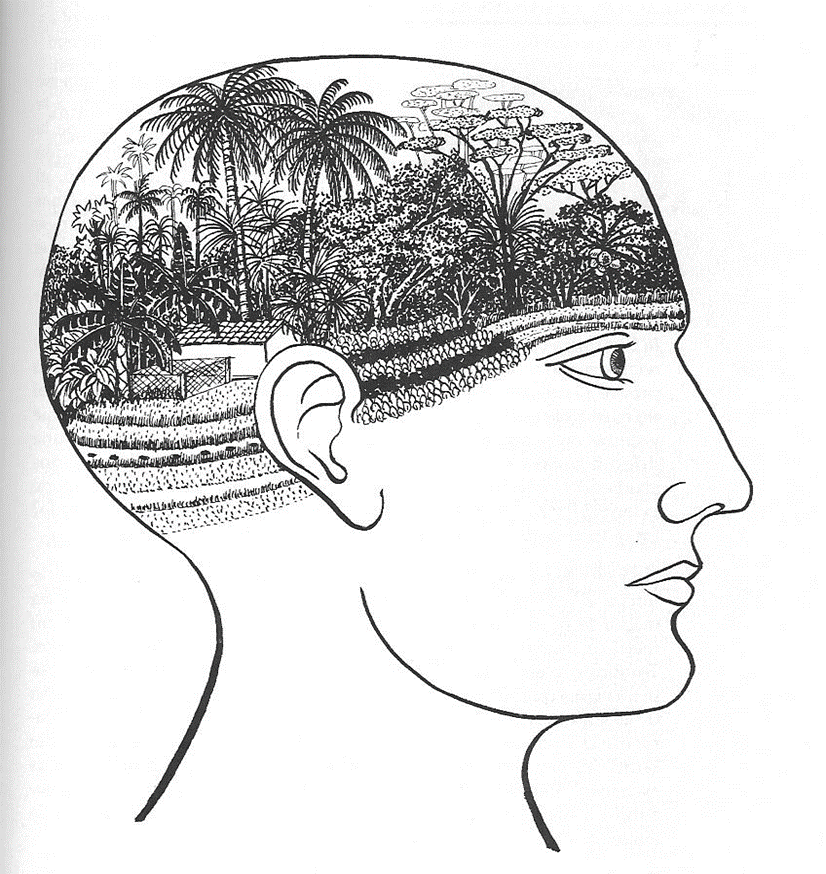 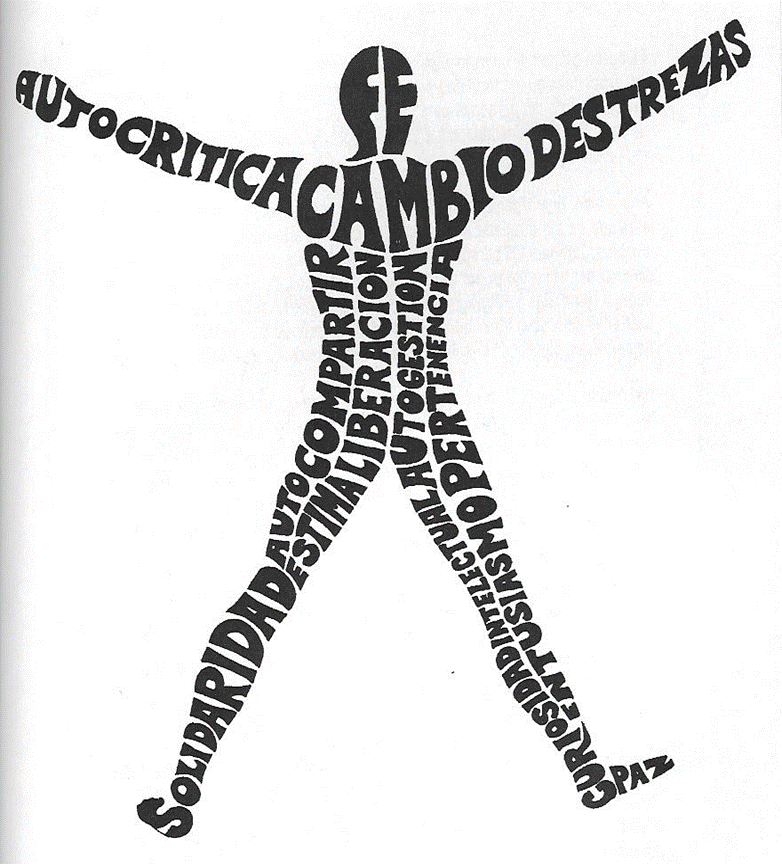 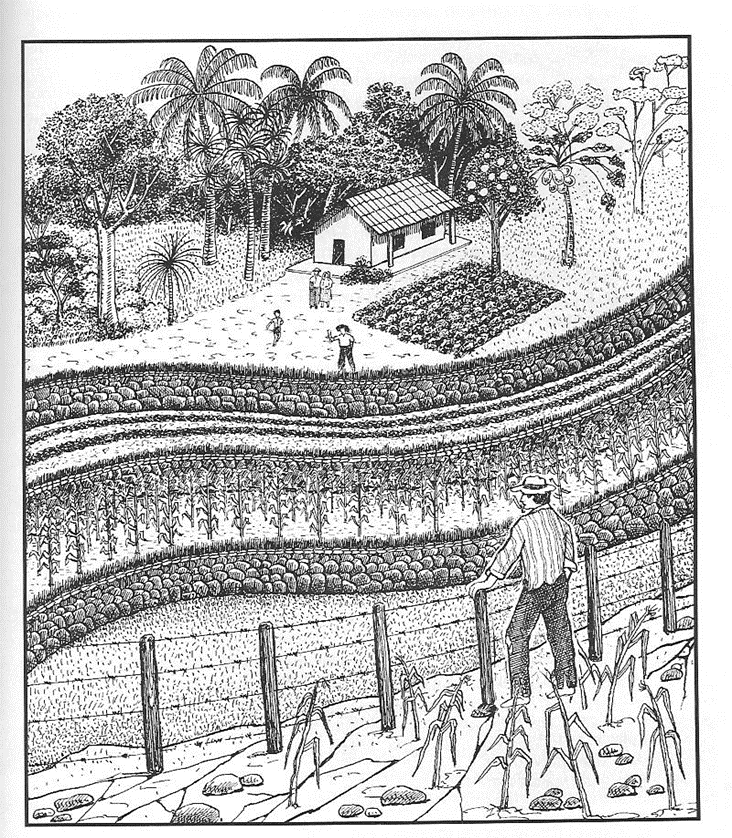 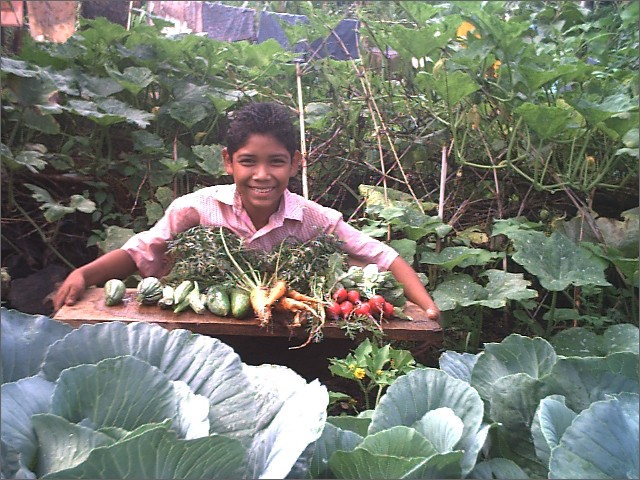 PASTORAL DE LA TIERRA
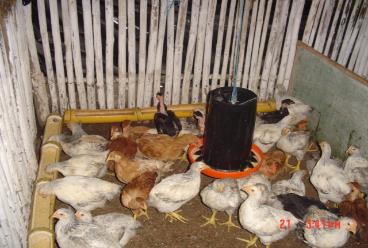 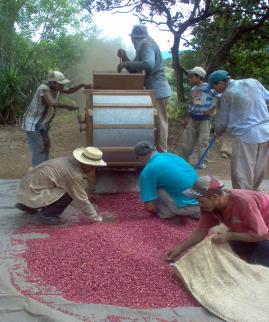 SEGURIDAD Y SOBERANÍA ALIMENTARIA
FAMILIAR
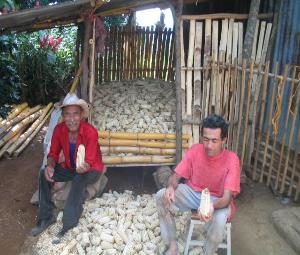 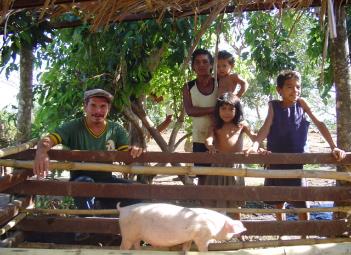 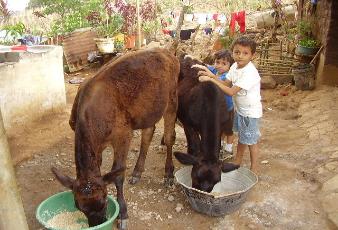